1
“Islamic microfinance at the crossroads”
Issues and Challenges in Sharia-compliant Financial Inclusion

Dr Mohammed Kroessin
Head, Islamic Microfinance Unit
Islamic Relief Worldwide
Saturday, 01 November 2014
Issues and Challenges in Sharia-compliant Financial Inclusion
2
Assessing the ‘state of affairs’ as a platform to move forward
CRITICAL SUCCESS FACTORS:
Delivery mechanisms
Business models
Products
Capital mobilisation 
Funding sources
Performance data / ratings
Standards
Regulatory & Shariah compliance
Financial  and social performance indicators
Human capital
Recruitment & retention
Training & CPD
Knowledge & technology
R&D
Systems
Saturday, 01 November 2014
Islamic microfinance at the crossroads
3
Reference points:
Conventional microfinance sector 
Islamic finance industry





Help in avoiding mistakes and improve planning for the future
$ 50 BILLION (portfolio outst.)
$ 1.5 TRILLION (AuM)
1950	1960	1970	1980	1990		2000		2014
Rural credit	Mit Ghamr 	      Dubai IB  Grameen 	           		  MiX    Sovereign Sukuk    Compartamos
Saturday, 01 November 2014
IR’s microfinance portfolio
4
Start year: 1994 (Bangladesh & Albania)
Total clients: 45,813
Active loan portfolio: $10 million
Avg .recovery rate: >95%
Products: Qard Hassan, Murabaha, Mudharaba, Diminishing Musharaka, Salam
Business model: from village-banking to fully regulated NBFI
Saturday, 01 November 2014
IR’s global outreach
5
ME-EE:
Bosnia
Kosova
Chechnya
Palestine
Yemen
Asia:
B’desh
China
Pakistan
Africa:
Chad
Ethiopia
Kenya
Malawi
Mali
 Niger
 Sudan
Saturday, 01 November 2014
The I-MF industry
6
Business models
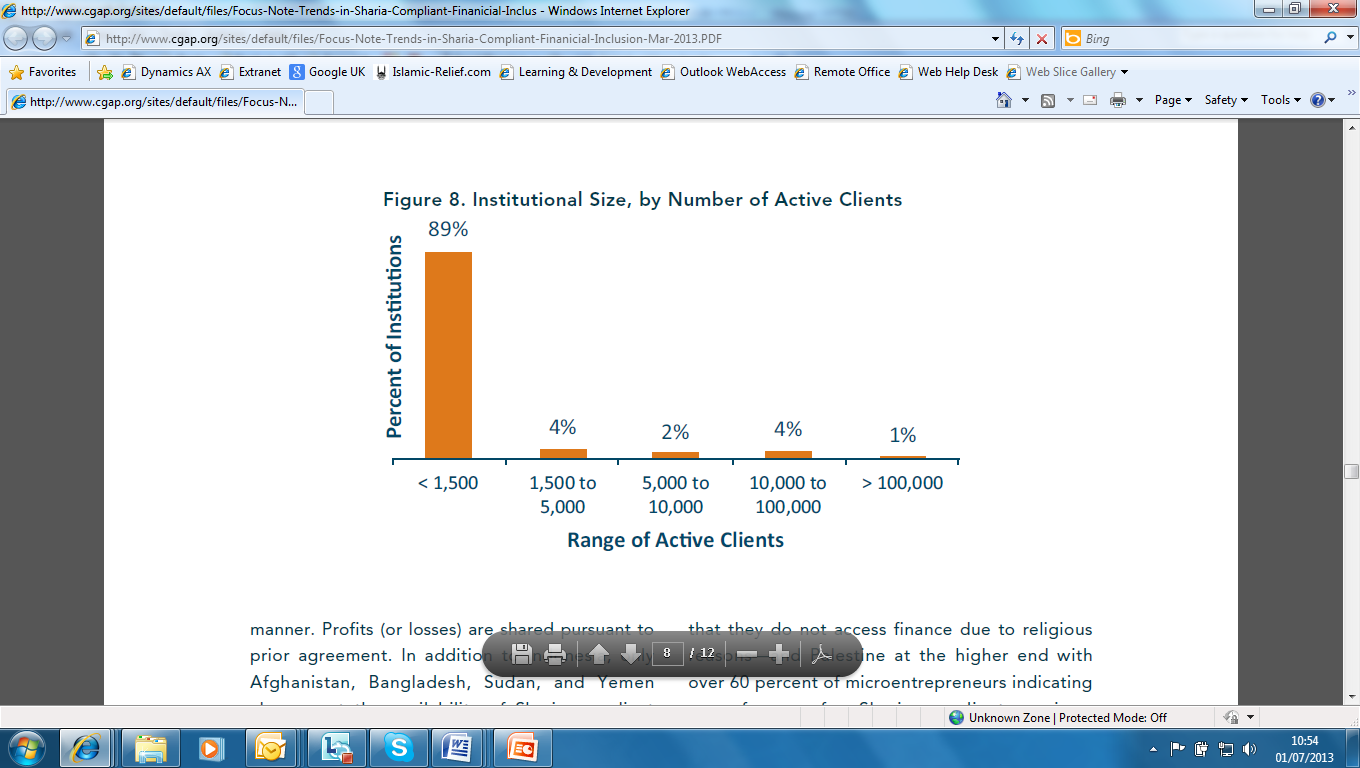 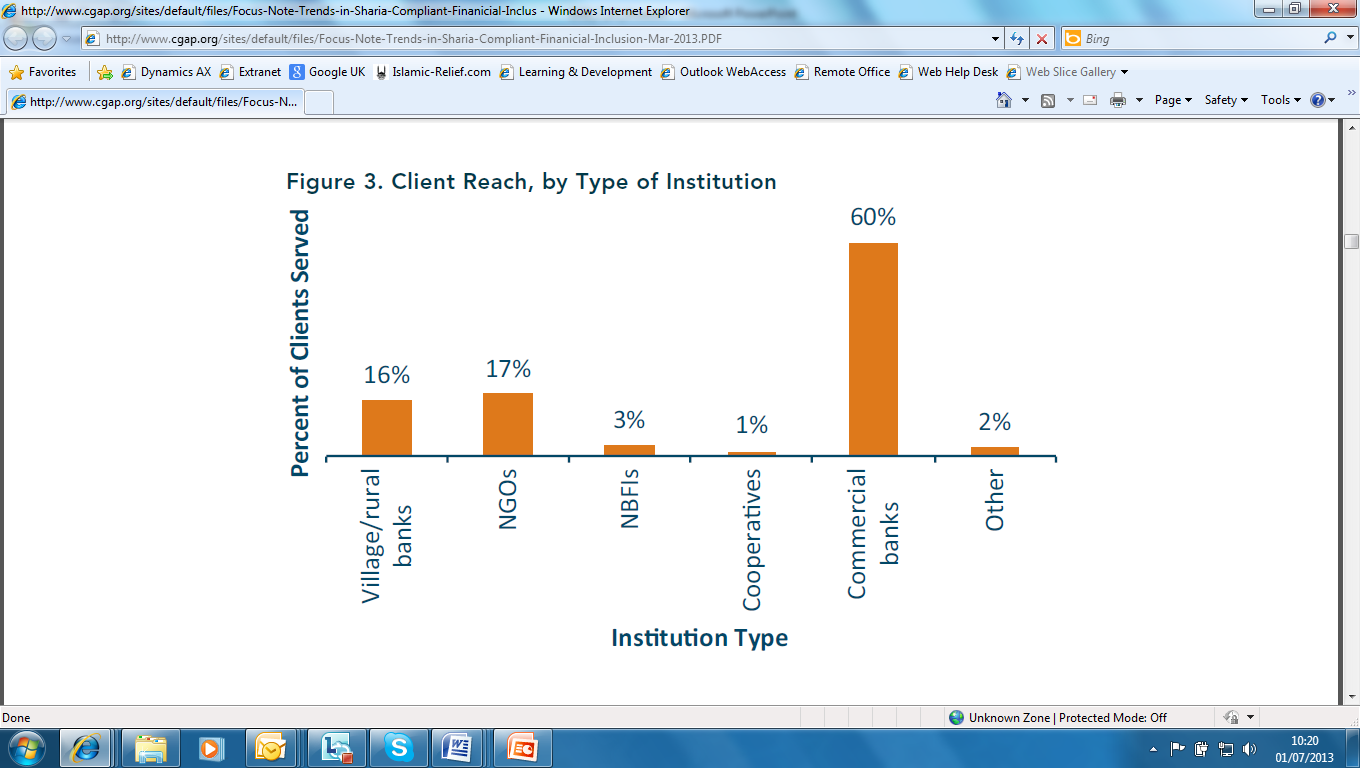 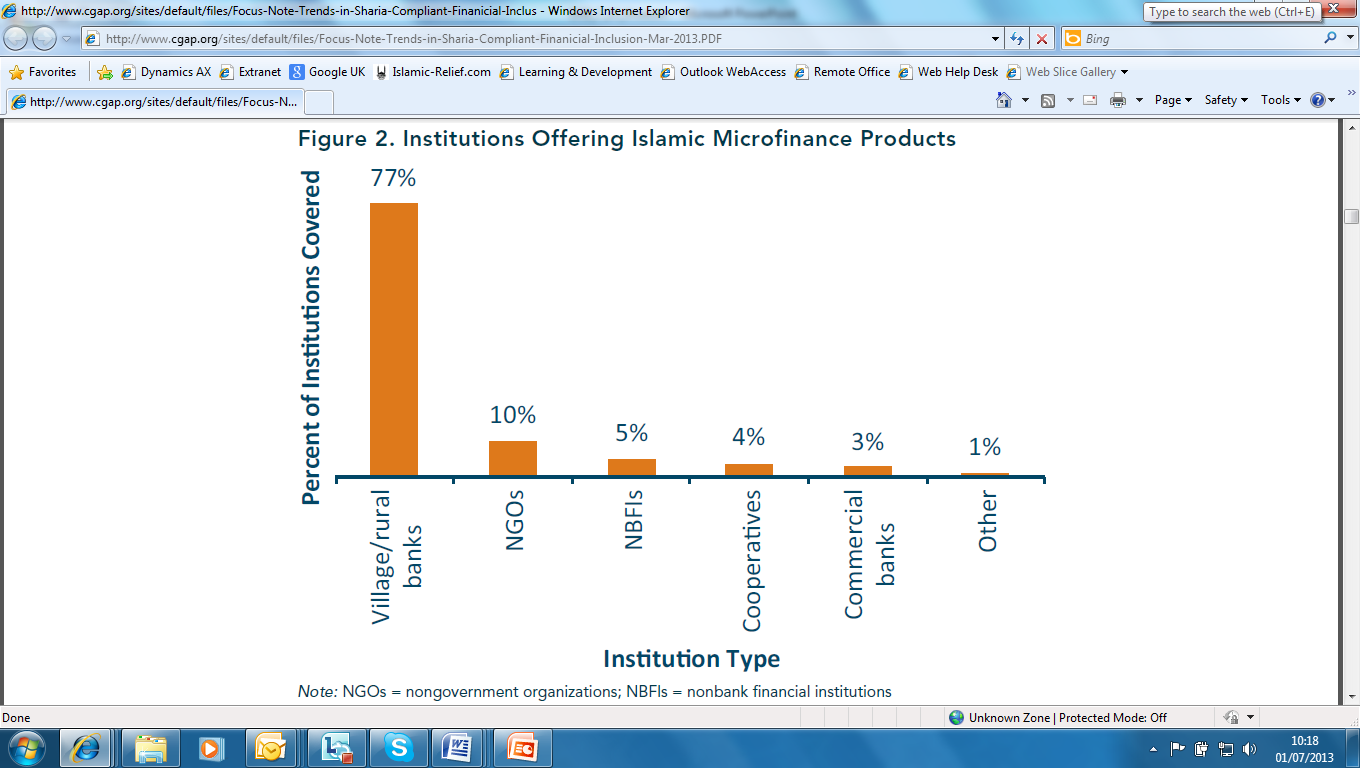 Saturday, 01 November 2014
The I-MF industry
7
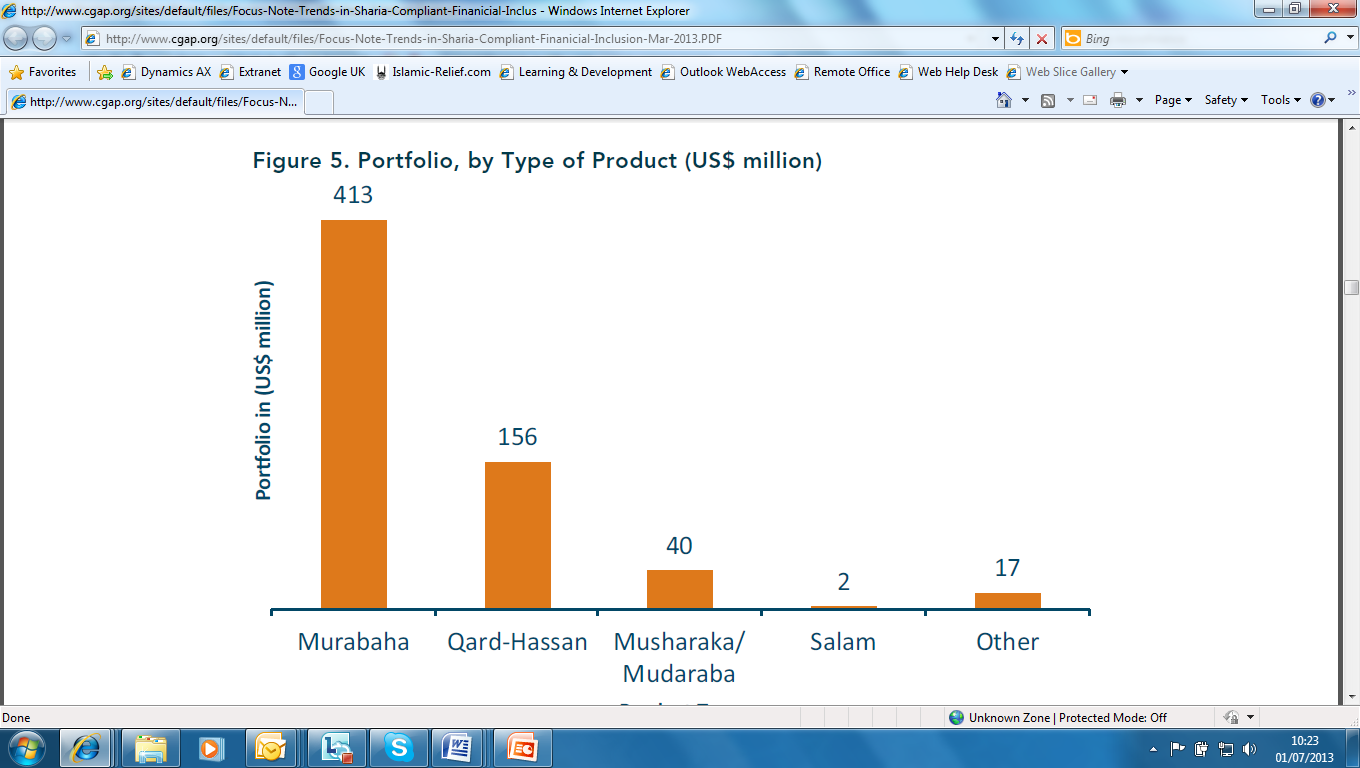 Products
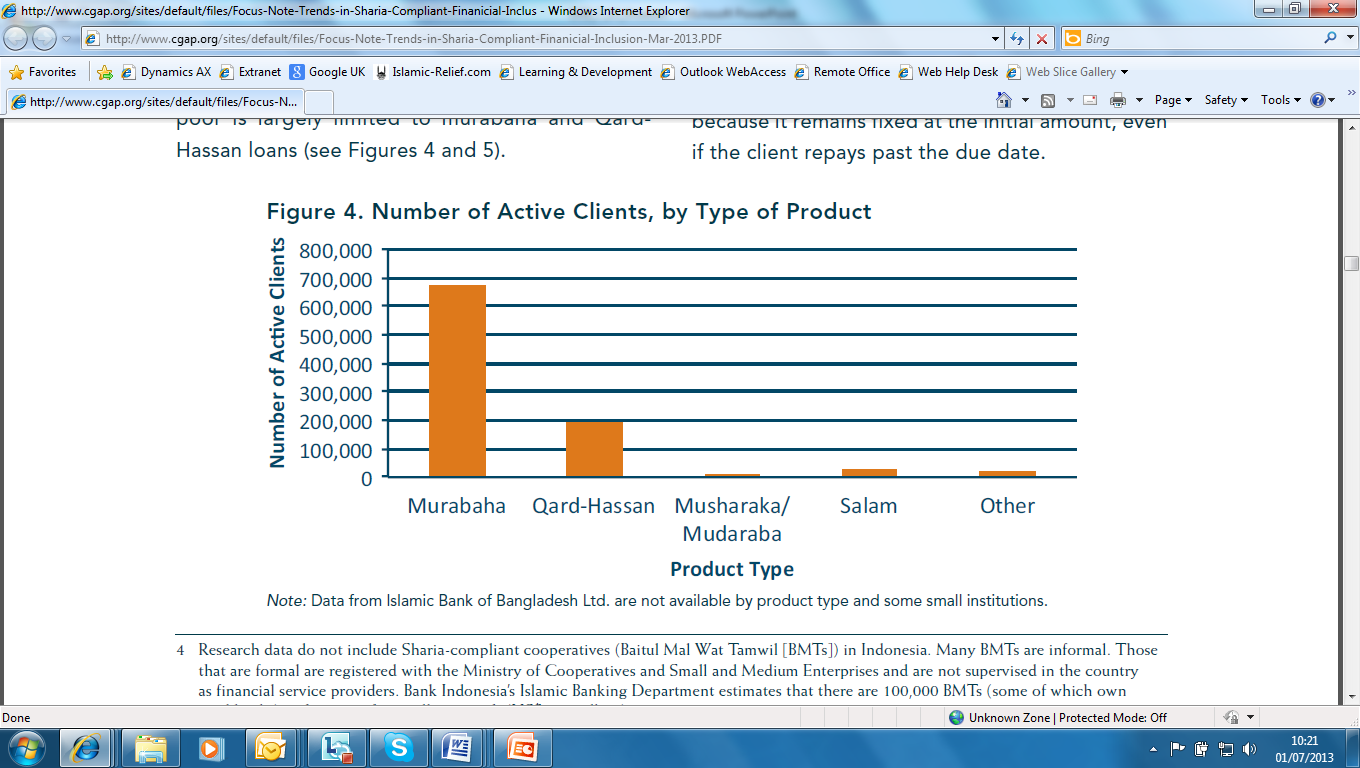 Saturday, 01 November 2014
The I-MF industry: Capital mobilisation
8
Current funding sources
Donations (NGO/co-op business model)
Deposits (co-op, village banks, NBFI)
Financial markets (commercial banks)  

Very common in cMF:
MF Investment Vehicles
Ratings agencies: MicroRate
Performance data: MiX Market
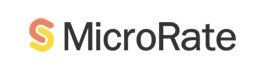 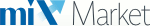 Saturday, 01 November 2014
Standards 1
9
CGAP Principles (2004):
Poor people need not just loans but also savings, insurance and money transfer services.
Microfinance must be useful to poor households: income, assets  & against external shocks.
Microfinance can pay for itself.
Microfinance also means integrating the financial needs of poor people into a country's mainstream financial system.
The job of government is to enable financial services, not to provide them.
Donor funds should complement private capital, not compete with it.
Donors should focus on capacity building.
Interest rate ceilings hurt poor people by preventing microfinance institutions from covering their costs, which chokes off the supply of credit.
Microfinance institutions should measure and disclose their performance—both financially and socially.
Saturday, 01 November 2014
Standards 2
10
Financial reporting
SEEP

Social performance indicators
Social Performance Task Force (SPTF)

Regulatory 
Banking industry: capital adequacy ratio etc 

Shariah compliance
AAOIFI, IFSB
Saturday, 01 November 2014
The I-MF industry: Human capital 1
11
E. Finance
Accounting
Financial reporting
Budgeting and budget control
Financial analysis
Funds management, treasury and cash management
Funds mobilization 

F. Internal Control
Internal control 
Sharia compliance

G. Management Information Systems (MIS)
Design of and delivery of MIS
Database management
Hardware/network management 

I. Corporate Affairs
Legal services & corporate governance
Stakeholder management & regulatory requirements
A. Lending Services
Loan/self-help group formation 
Loan assessment and approval (both for peer-based lending and assessment-based lending)
Financing/credit delivery & recovery
Portfolio and risk management 

B. Business Development
Business consulting/advisory 

C. Marketing and Customer Service
Marketing strategy development and implementation
Promotion
Customer service 

D. Research, Product Development and Knowledge Management
Client research/analysis
Product development and innovation
Capturing knowledge
Knowledge dissemination
Saturday, 01 November 2014
The I-MF industry: Human capital 2
12
Recruitment & retention
Lack of specific recruitment channels
Al Huda’s ‘I-MF News’
 
Training & CPD
Al Huda’s Certi-
fied I-MF Manager


Skills shortages: absolute (competence) & relative (competition)
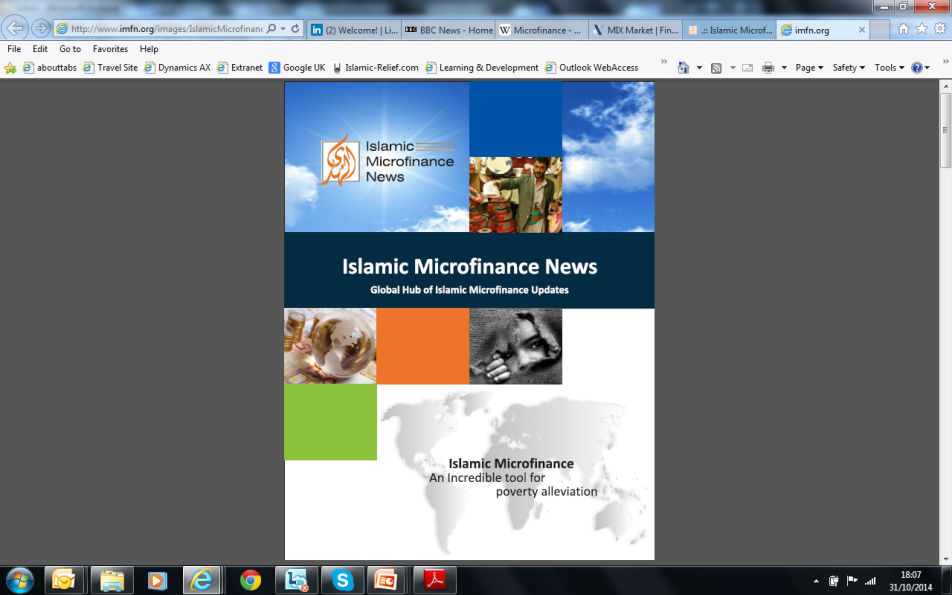 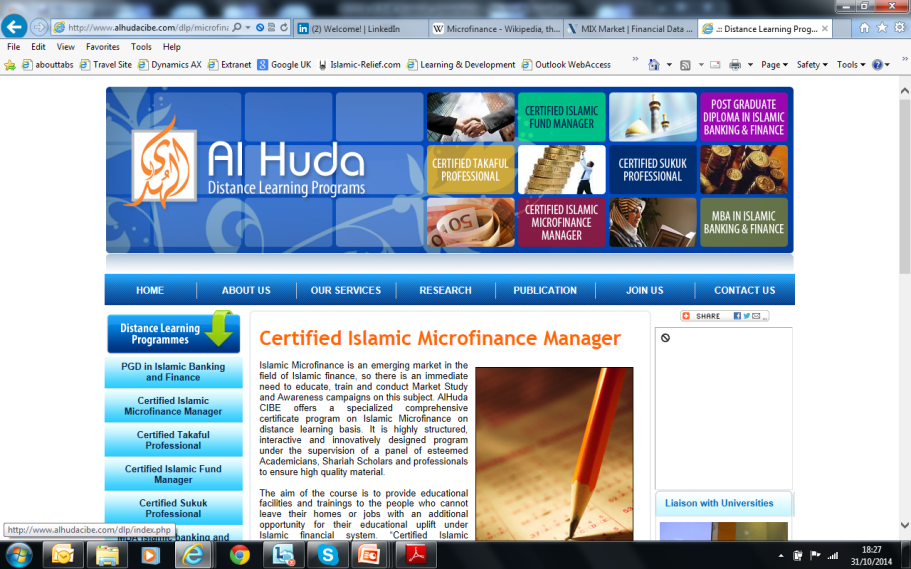 Saturday, 01 November 2014
The I-MF industry: Knowledge & technology
13
Knowledge
Islamic microfinance research
Many attempts but no systemic exploration of I-MF as a field of knowledge
The first SR of the literature on the impact of I-MF now being conducted by the El Sharaani Centre for Islamic Finance at Aston Business in the UK 
R&D

Technology 
MIS
Mobile payments
Crowd-funding
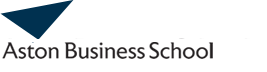 Saturday, 01 November 2014
State of affairs: summary
14
I-MF industry
Business models
Products
Why is I-MF at the cross-roads and what next?
15
Cross-roads:
Competition from crowd-funding & mobile tech
Insufficient scale (capital & model)
Not attracting & retaining talent

Establish a global working group on:
Standards & strategies
Financial reporting to attract investors
Sharia compliance
Social performance
Saturday, 01 November 2014
A platform for future action
Support services
16
IF literacy
Social performance
Financial performance
Saturday, 01 November 2014